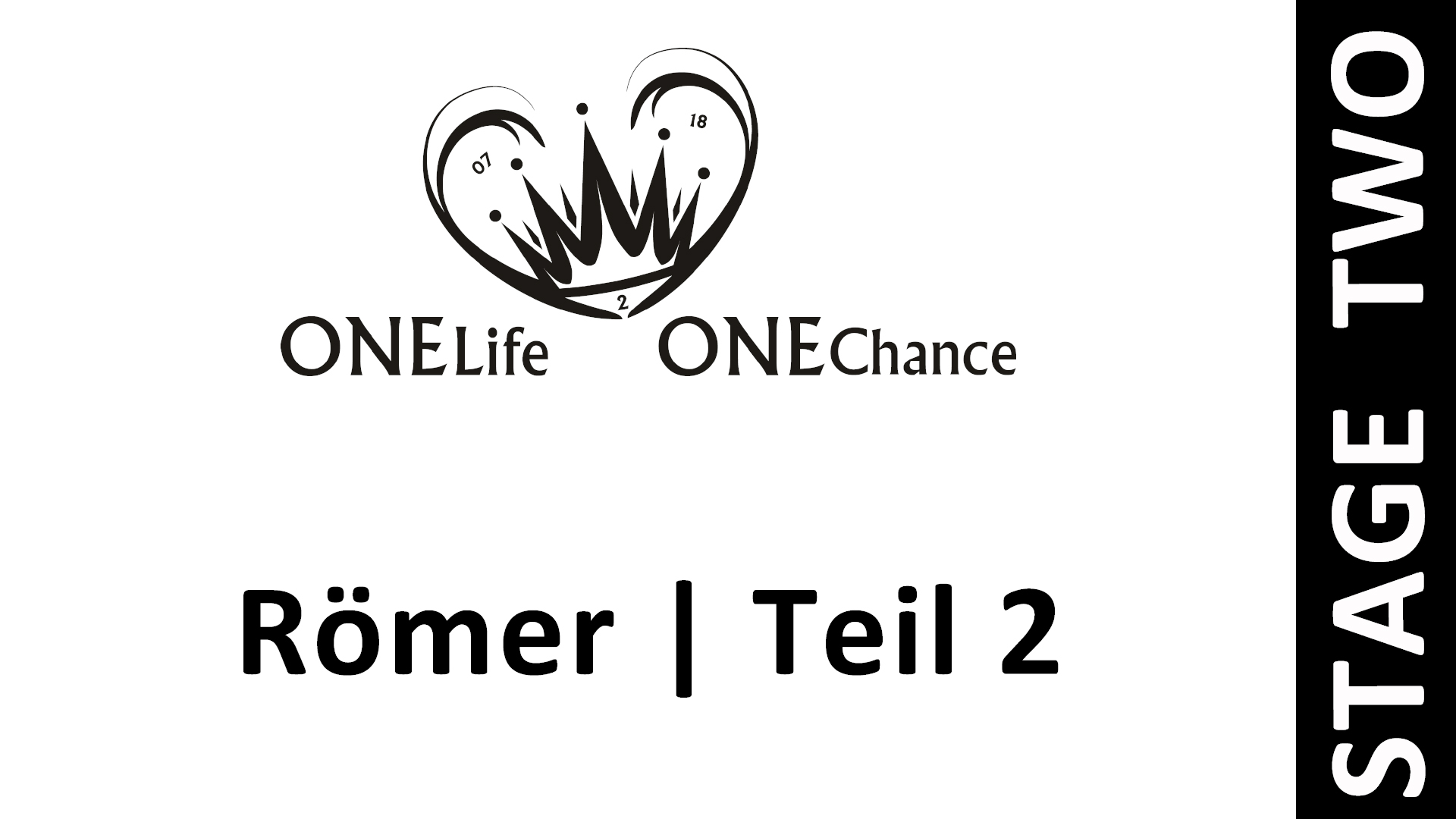 "Die Kathedrale des christlichen Glaubens." 
						Frédéric Godet
William Mac Donald schrieb in seinem Kommentar zum NT:
Geschichtlich gesehen ist der Römerbrief das 
einflussreichste der biblischen Bücher. …
Die protestantische Reformation begann, als Martin 
Luther endlich die Bedeutung der Gerechtigkeit 
Gottes verstand und begriff, was es heisst, dass
"der Gerechte aus Glauben leben wird." (1517).
John Wesley erhielt die Heilsgewissheit, als in einer 
Hausversammlung einer böhmischen Brüdergemeinde 
in der Aldersgate Street in London das Vorwort zu 
Luthers Kommentar zum Römerbrief vorgelesen 
wurde (1738).
Johannes Calvin schrieb: 
"Wenn jemand diesen Brief versteht, wird ihm eine Tür 
zum Verständnis der ganzen Schrift geöffnet."
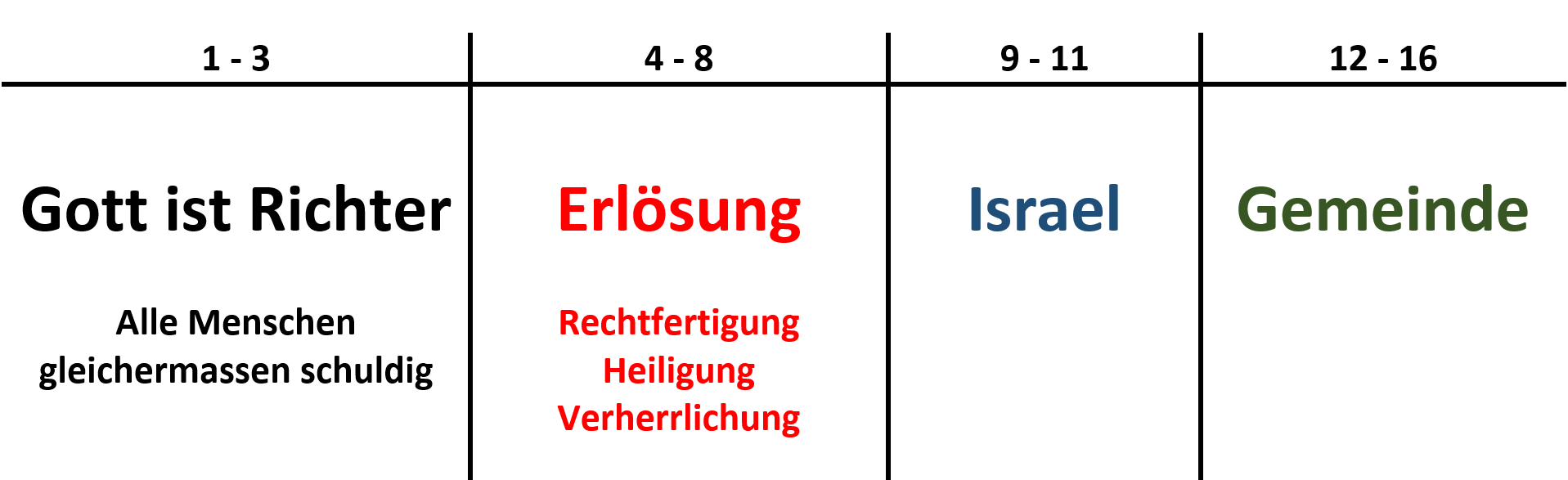 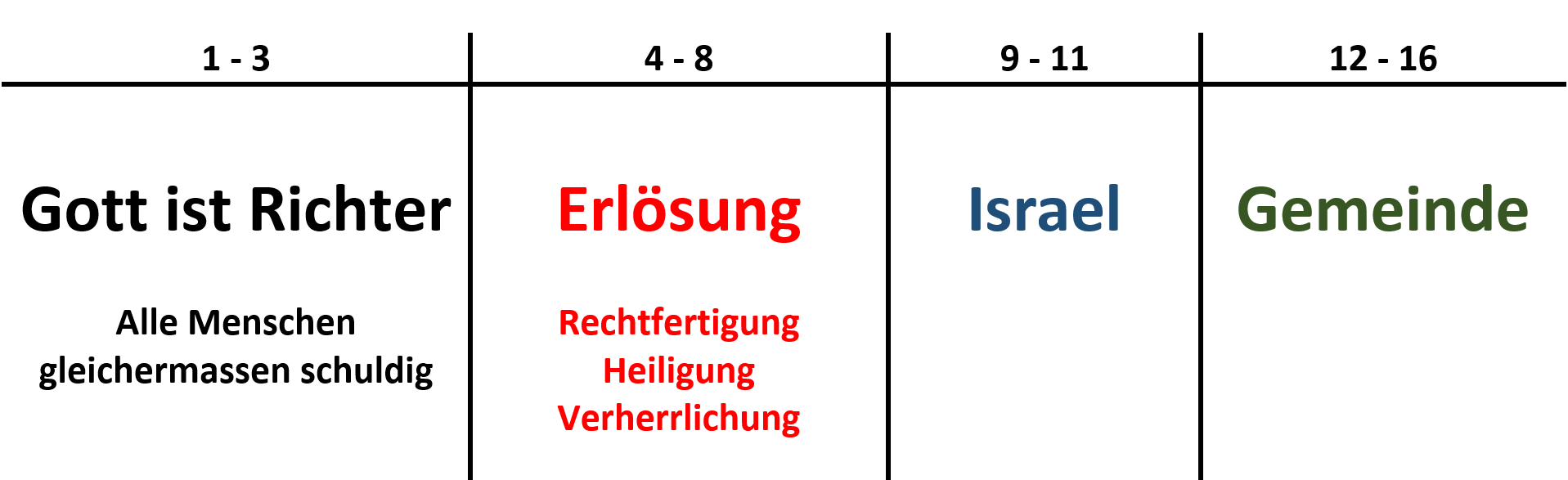 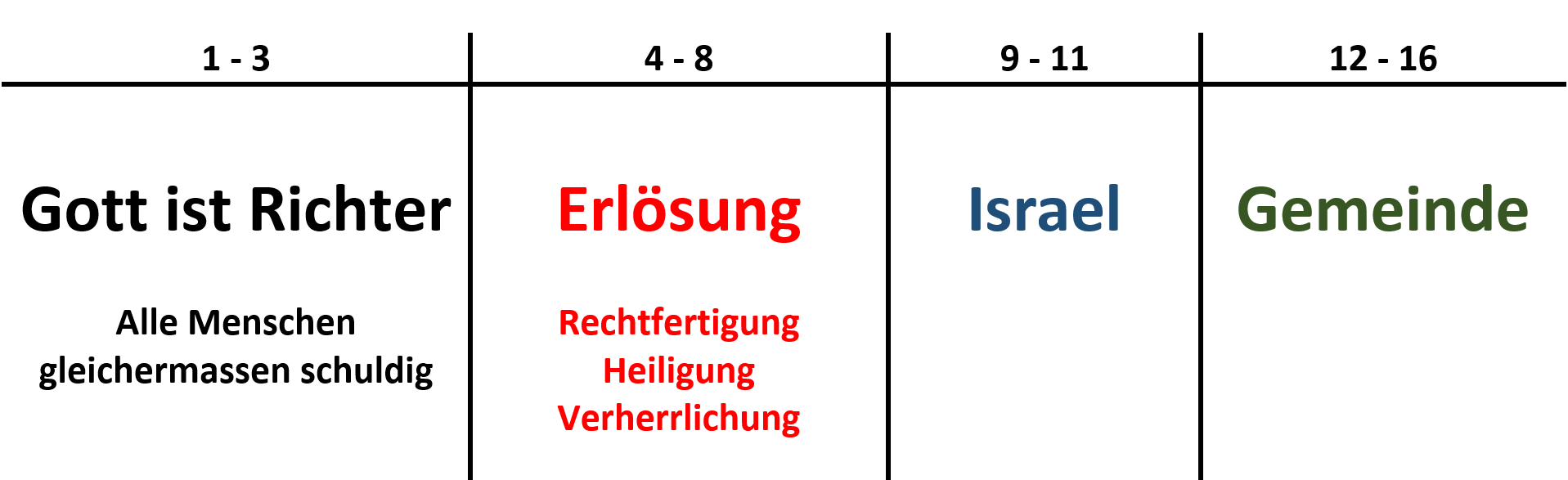 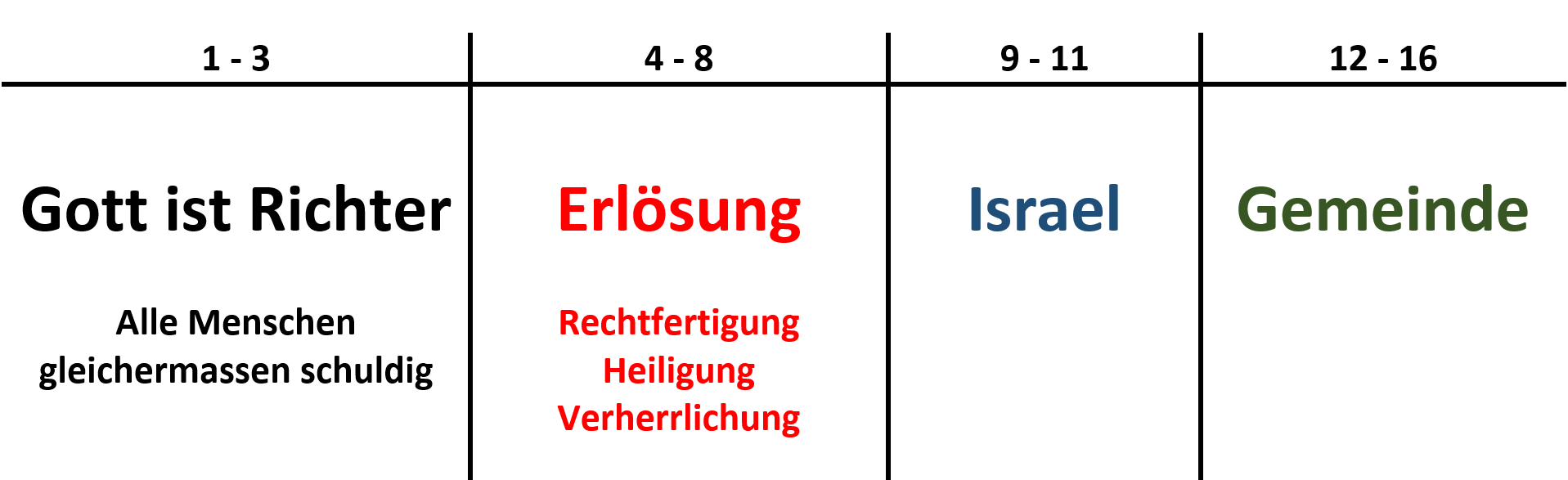 Gottes Treue – Sein Wort hat für ewig Bestand
"Was ist nun der Vorteil des Juden oder was der Nutzen 
der Beschneidung? 2 Viel, in jeder Hinsicht. Denn zuerst 
einmal sind ihnen die Aussprüche Gottes anvertraut 
worden. 3 Was denn? Wenn einige nicht geglaubt haben, 
wird etwa ihr Unglaube die Treue Gottes aufheben? 
4 Das sei ferne! Gott aber sei wahrhaftig, jeder Mensch 
aber Lügner, wie geschrieben steht: „Damit du 
gerechtfertigt wirst in deinen Worten und überwindest, 
wenn du gerichtet wirst.“ (3,1-4)
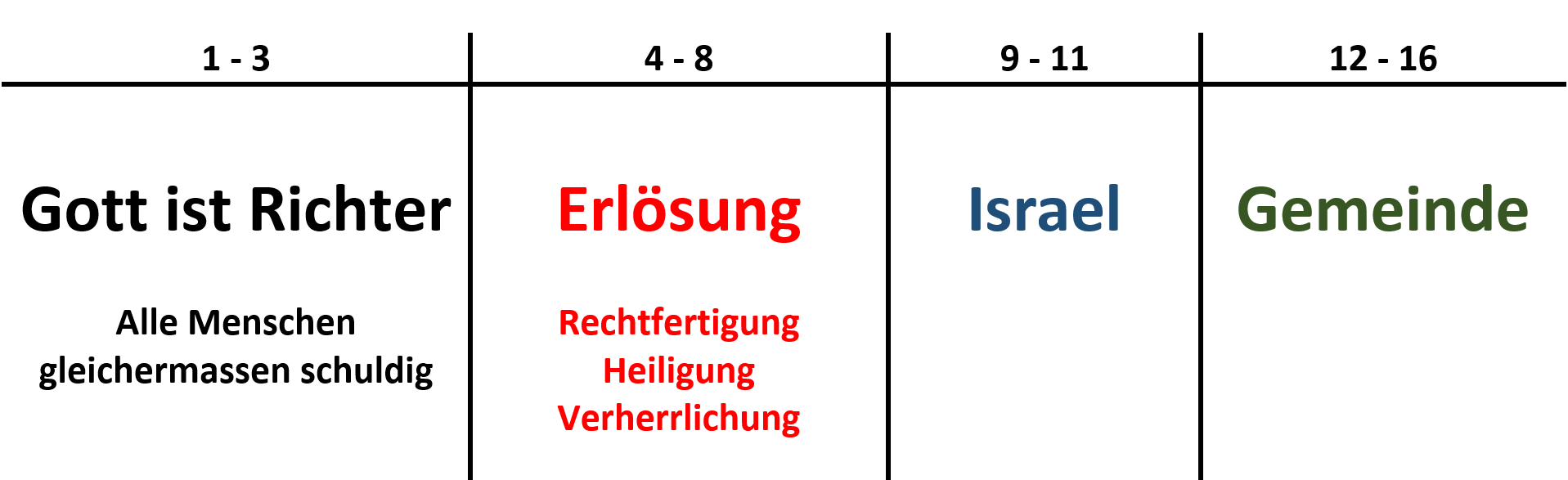 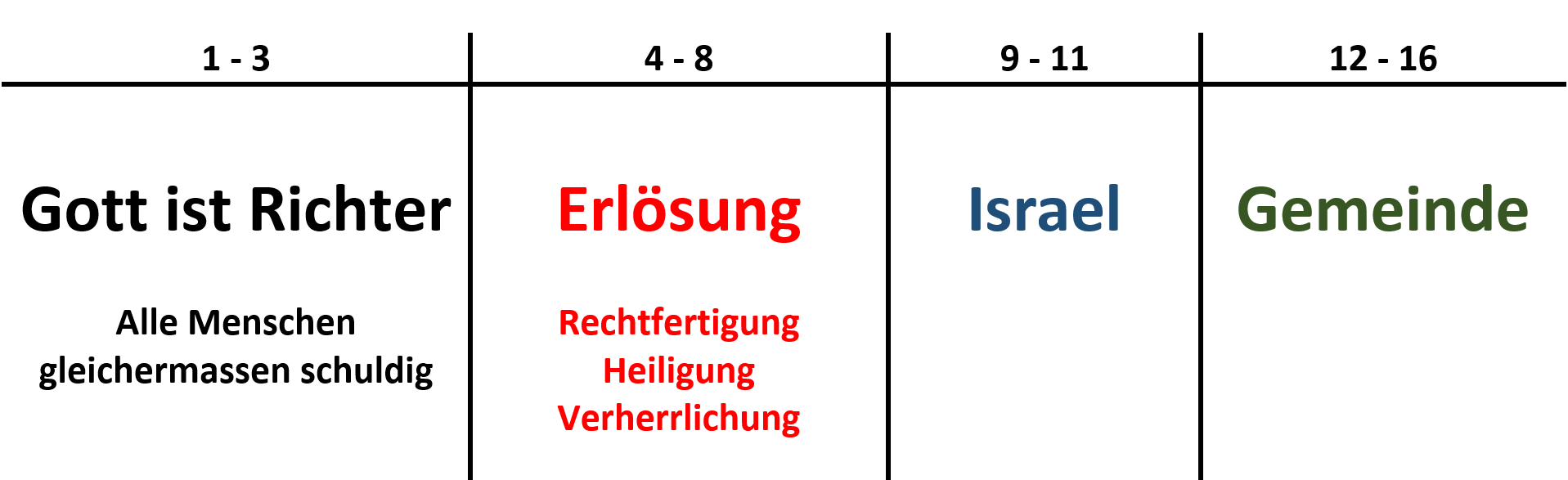 Lehre zuerst (1 – 11)  Praxis (12 – 16)

"Ich ermahne euch nun, Brüder, durch die Erbarmungen Gottes, eure Leiber darzustellen als ein lebendiges, heiliges, Gott wohlgefälliges Schlachtopfer, was euer vernünftiger Dienst ist. Und seid nicht gleichförmig dieser Welt, sondern werdet verwandelt durch die Erneuerung eures Sinnes, dass ihr prüfen mögt, was der gute und wohlgefällige und vollkommene Wille Gottes ist." (Röm 12,1-2)
Lehre zuerst (1 – 11)  Praxis (12 – 16)
Der Christ als
 
Diener


12,3          12,21
Der Christ als
 
Bürger


13,1             13,14
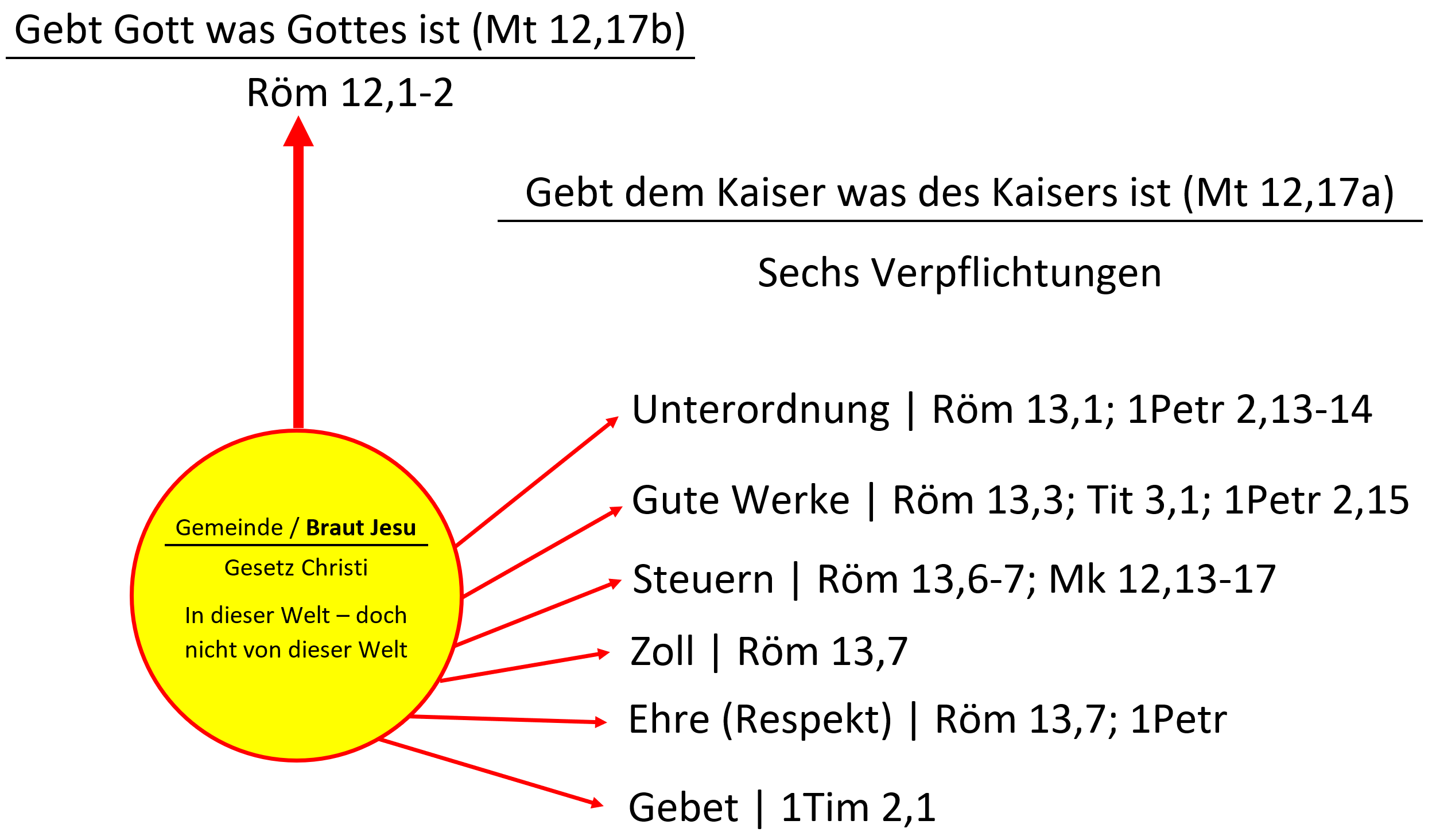 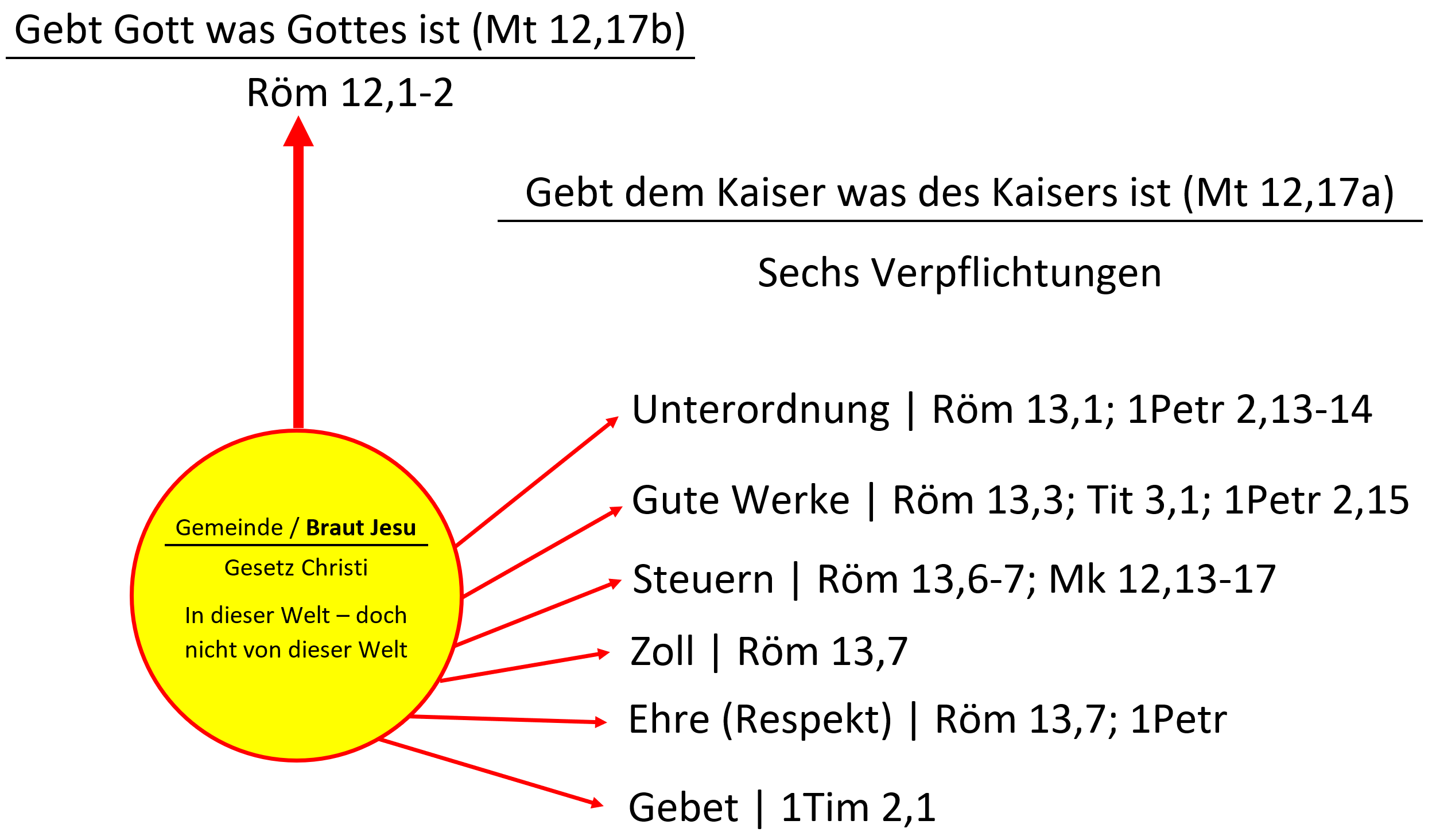 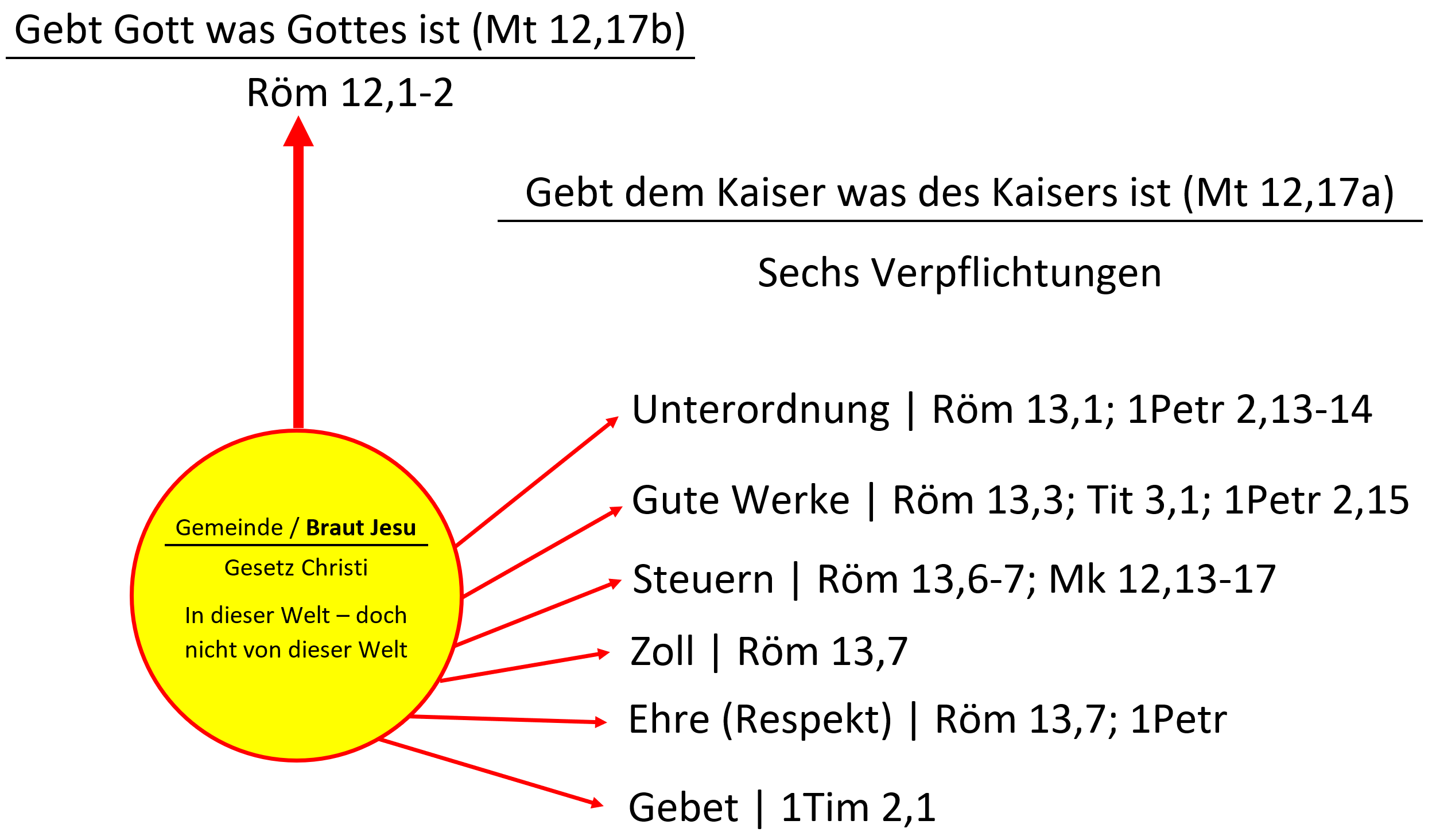 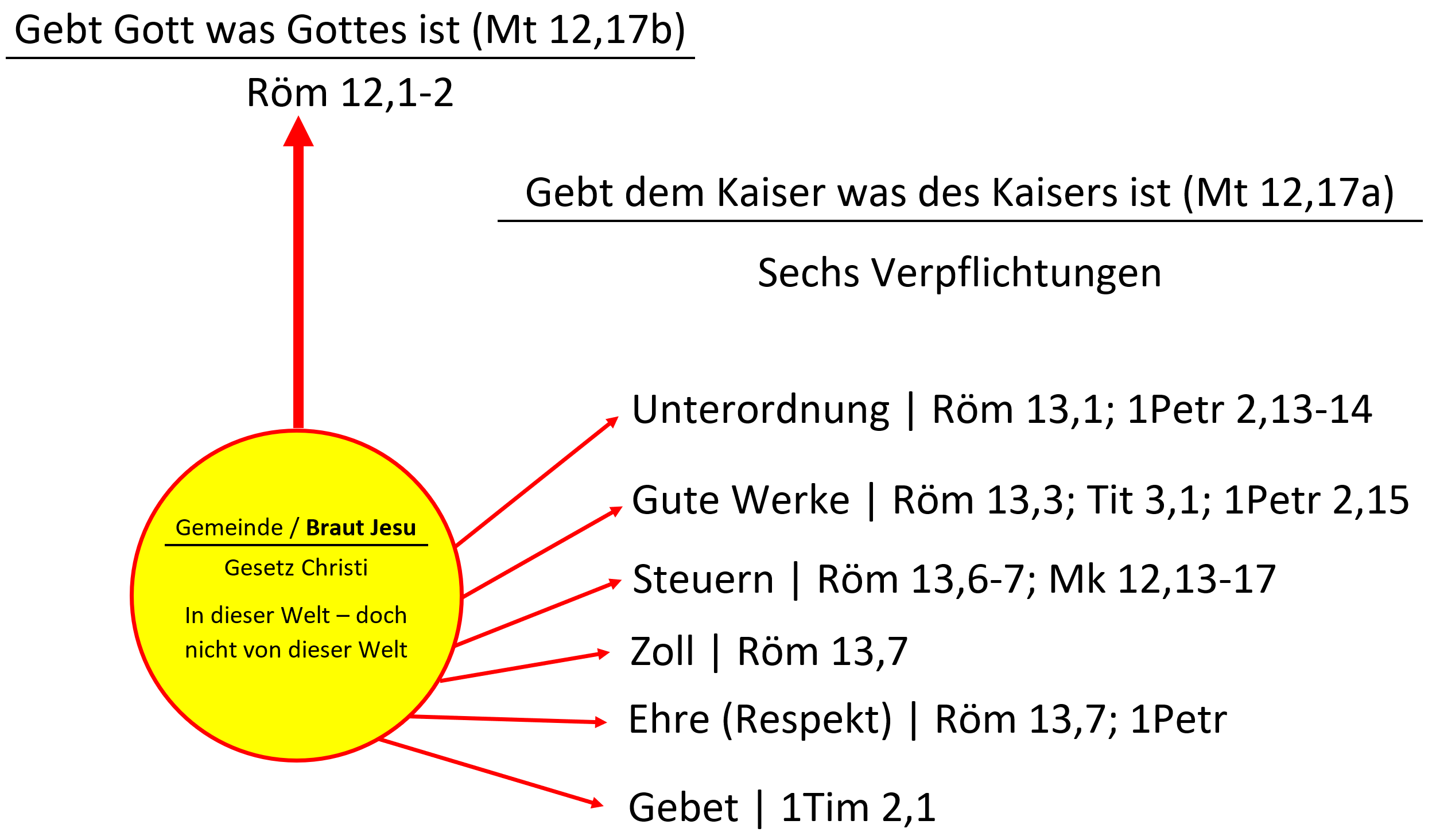 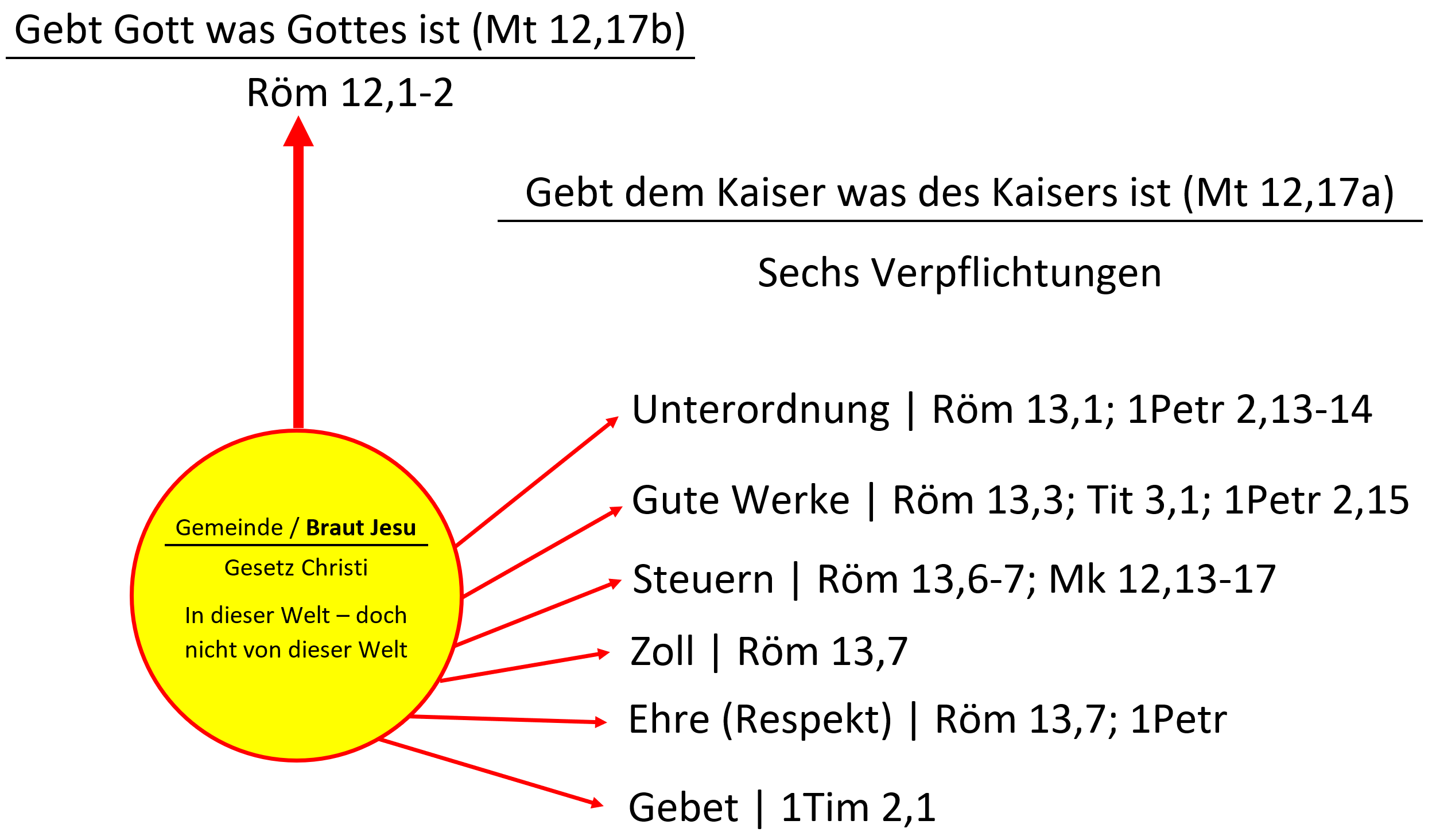 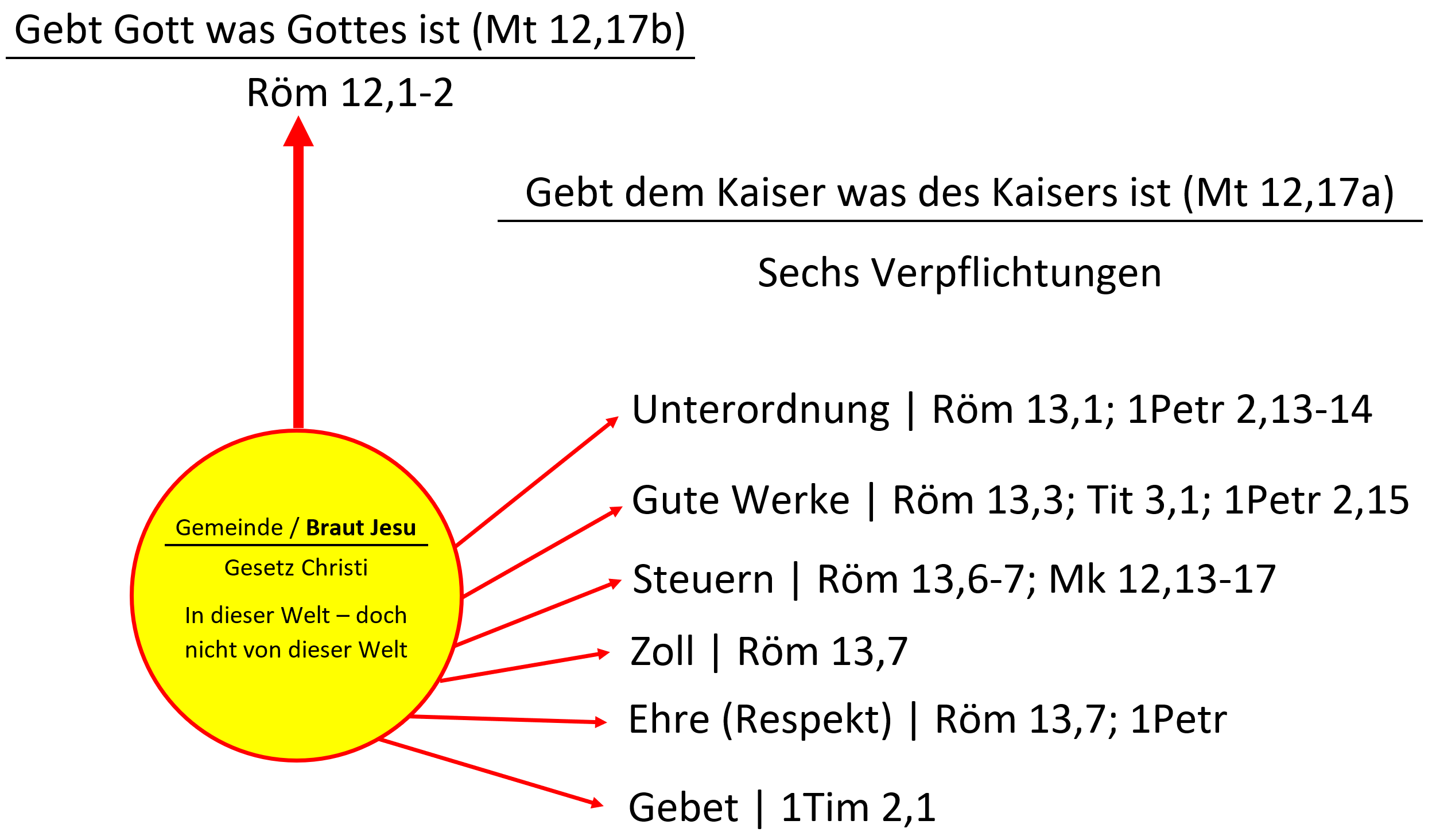 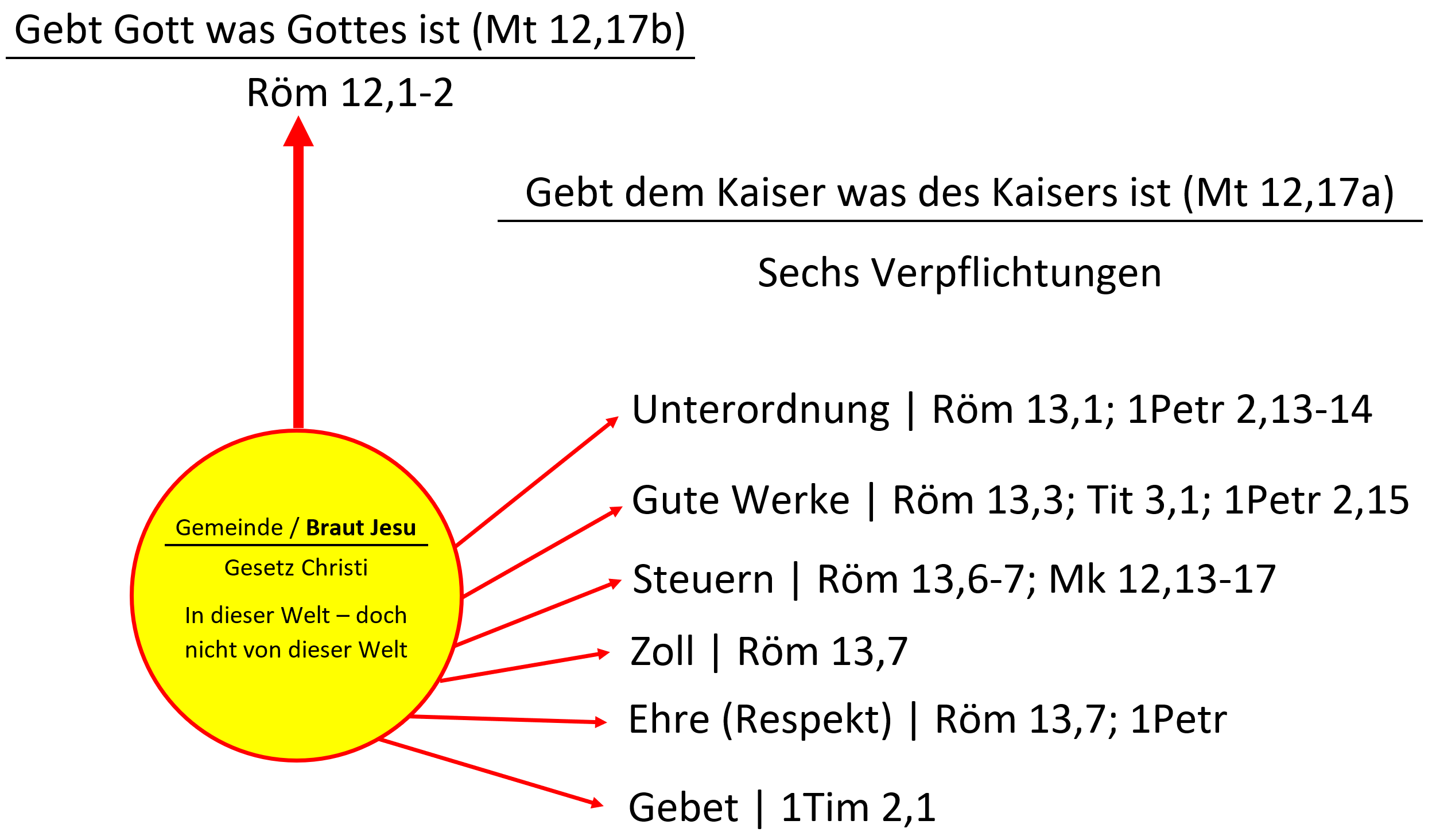 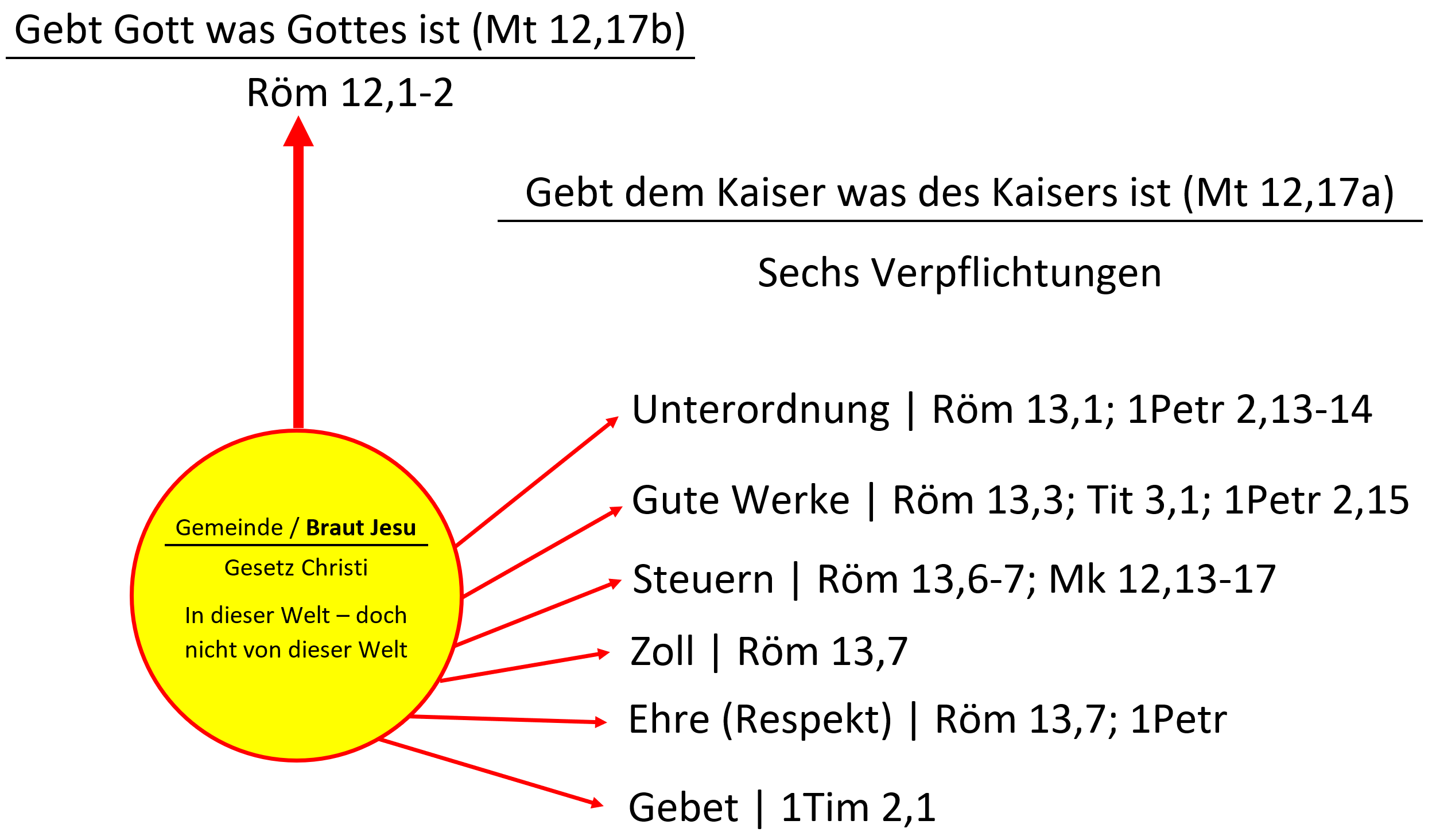 Lehre zuerst (1 – 11)  Praxis (12 – 16)
Der Christ als
 
Diener


12,3          12,21
Der Christ als
 
Bürger


13,1             13,14
Der Christ als
 
Bruder


14,1               15,7
Paulus

Dienst + Reisepläne

15,8             15,33
"Das Geheimnis"


Schlussworte


16,1          16,27
"Dem aber, der euch zu befestigen vermag nach 
meinem Evangelium und der Predigt von Jesus 
Christus, nach der Offenbarung des Geheimnisses, 
das ewige Zeiten hindurch verschwiegen war, 
26 jetzt aber offenbart und durch prophetische 
Schriften, nach Befehl des ewigen Gottes, zum 
Glaubensgehorsam an alle Nationen kundgetan 
worden ist, 27 dem allein weisen Gott, durch Jesus 
Christus, ihm sei die Herrlichkeit in Ewigkeit! Amen." 
							(16,25-27)
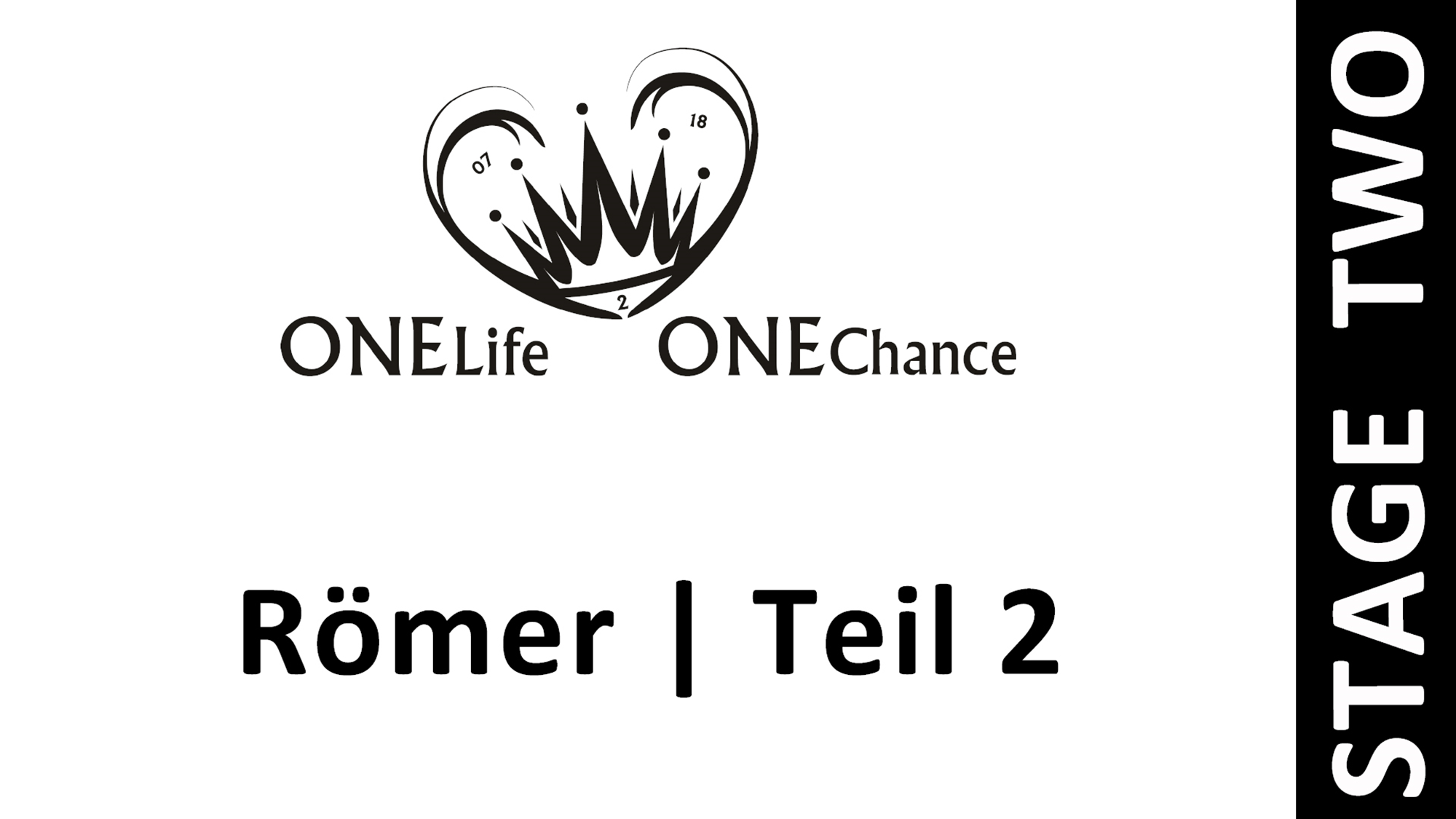